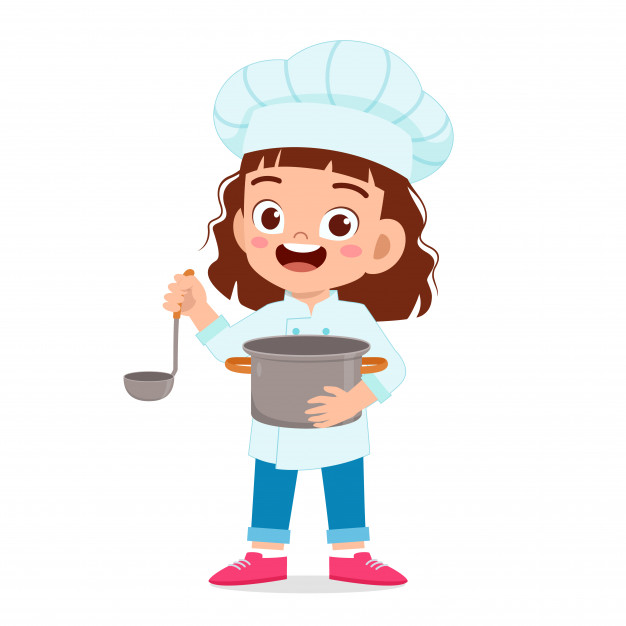 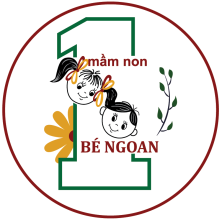 THỰC ĐƠN TUẦN 4 THÁNG 4
TỪ: 26/4/2021 ĐẾN 30/4/2021